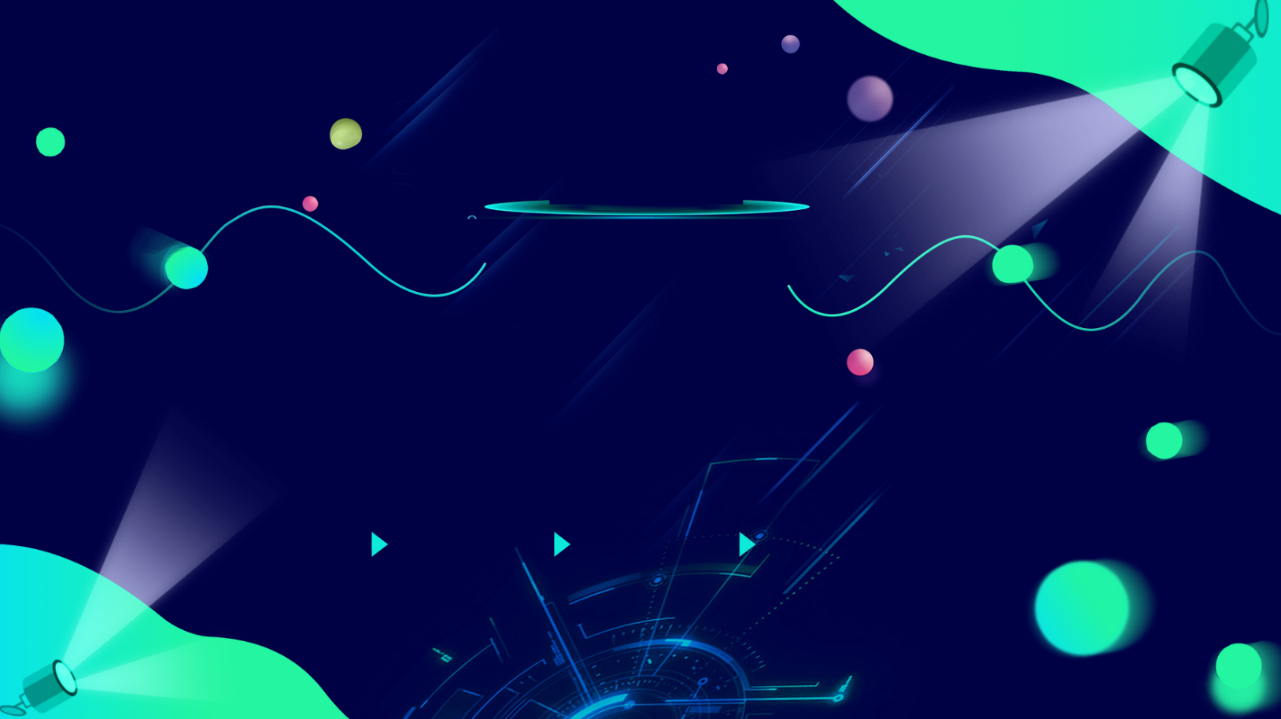 2020-2030
e7d195523061f1c0c2b73831c94a3edc981f60e396d3e182073EE1468018468A7F192AE5E5CD515B6C3125F8AF6E4EE646174E8CF0B46FD19828DCE8CDA3B3A044A74F0E769C5FA8CB87AB6FC303C8BA3785FAC64AF5424750B03A6C170E37CD29C3105AF6A8C97D48BE2EF3D7B519F66C5848BDE0A2F48FF71C5FFB6906580FB5CE59CD9ACA8A6395E8B1C600AB468E
e7d195523061f1c0c2b73831c94a3edc981f60e396d3e182073EE1468018468A7F192AE5E5CD515B6C3125F8AF6E4EE646174E8CF0B46FD19828DCE8CDA3B3A044A74F0E769C5FA8CB87AB6FC303C8BA3785FAC64AF5424764E128FECAE4CC720DBEE41FF8AF3946D22A1AF4EF4B6C8E4694B1EF52EF5B5E7EA5BD5F88CD840C5B3BC8C6F553E2465D1BFFF97C16E708
扁平化
AI科技新品研讨会
全球政策
业务发展
市场趋势
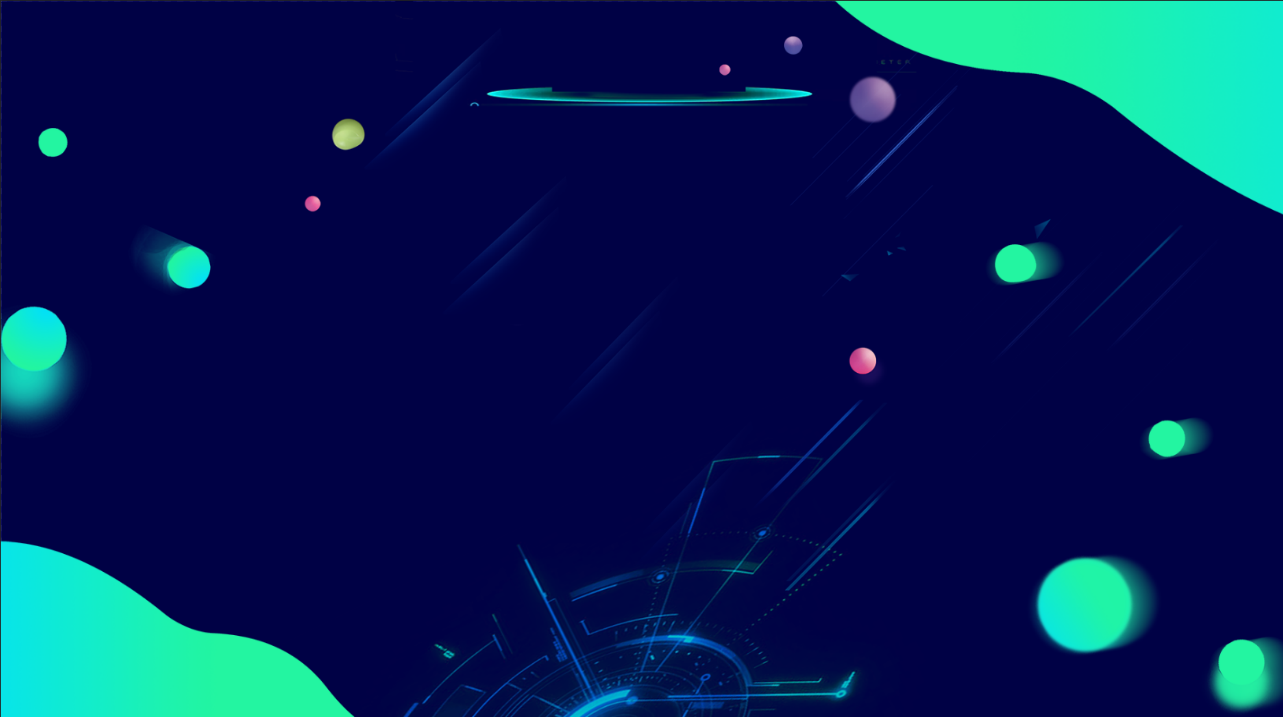 CONTENTS
e7d195523061f1c0c2b73831c94a3edc981f60e396d3e182073EE1468018468A7F192AE5E5CD515B6C3125F8AF6E4EE646174E8CF0B46FD19828DCE8CDA3B3A044A74F0E769C5FA8CB87AB6FC303C8BA3785FAC64AF5424750B03A6C170E37CD29C3105AF6A8C97D48BE2EF3D7B519F66C5848BDE0A2F48FF71C5FFB6906580FB5CE59CD9ACA8A6395E8B1C600AB468E
Project 01
Project 02
Project 03
Project 04
The quick, brown fox jumps over a lazy dog.
The quick, brown fox jumps over a lazy dog.
The quick, brown fox jumps over a lazy dog.
The quick, brown fox jumps over a lazy dog.
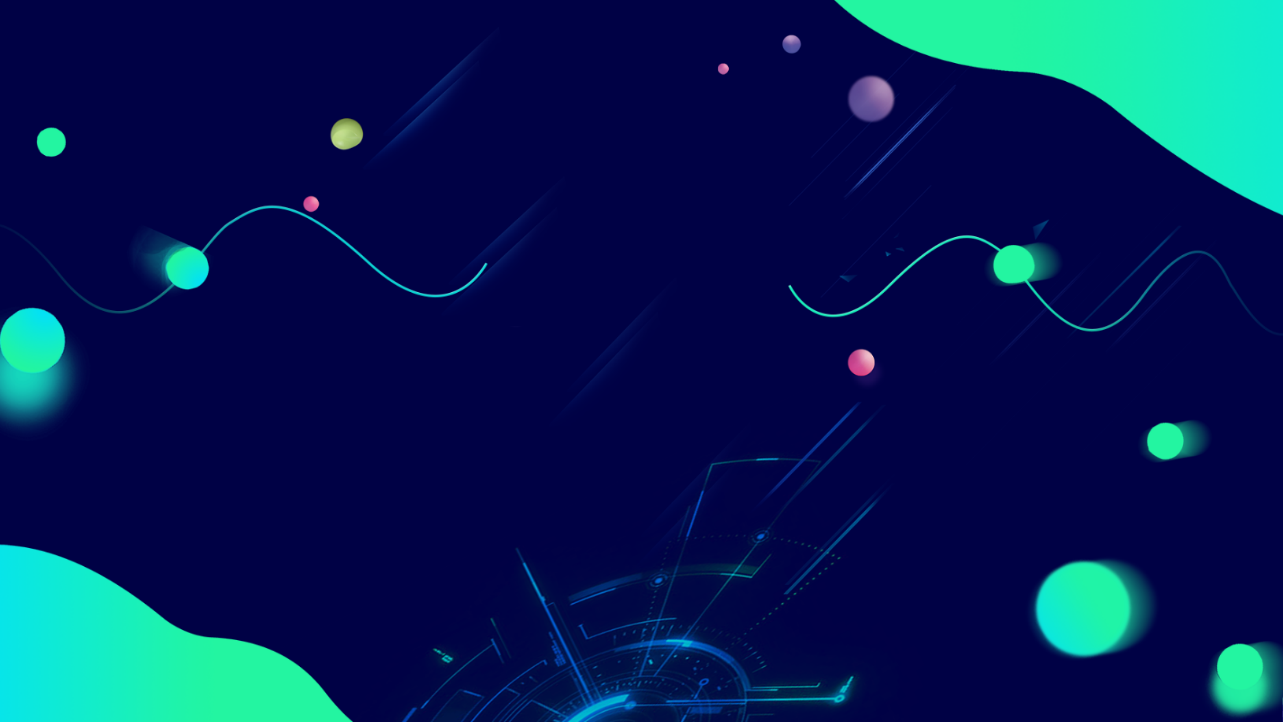 e7d195523061f1c0c2b73831c94a3edc981f60e396d3e182073EE1468018468A7F192AE5E5CD515B6C3125F8AF6E4EE646174E8CF0B46FD19828DCE8CDA3B3A044A74F0E769C5FA8CB87AB6FC303C8BA3785FAC64AF5424750B03A6C170E37CD29C3105AF6A8C97D48BE2EF3D7B519F66C5848BDE0A2F48FF71C5FFB6906580FB5CE59CD9ACA8A6395E8B1C600AB468E
Part one
全球政策
The quick, brown fox jumps over a lazy dog. DJs flock by when MTV ax quiz prog
Creative Template
e7d195523061f1c0c2b73831c94a3edc981f60e396d3e182073EE1468018468A7F192AE5E5CD515B6C3125F8AF6E4EE646174E8CF0B46FD19828DCE8CDA3B3A044A74F0E769C5FA8CB87AB6FC303C8BA3785FAC64AF5424750B03A6C170E37CD29C3105AF6A8C97D48BE2EF3D7B519F66C5848BDE0A2F48FF71C5FFB6906580FB5CE59CD9ACA8A6395E8B1C600AB468E
Welcome
Welcome
e7d195523061f1c0c2b73831c94a3edc981f60e396d3e182073EE1468018468A7F192AE5E5CD515B6C3125F8AF6E4EE646174E8CF0B46FD19828DCE8CDA3B3A044A74F0E769C5FA8CB87AB6FC303C8BA3785FAC64AF5424750B03A6C170E37CD29C3105AF6A8C97D48BE2EF3D7B519F66C5848BDE0A2F48FF71C5FFB6906580FB5CE59CD9ACA8A6395E8B1C600AB468E
Start with greetings
The quick, brown fox jumps over a lazy dog. DJs flock by when MTV ax quiz prog. Junk MTV quiz graced by fox whelps.
Begin
Creative image
e7d195523061f1c0c2b73831c94a3edc981f60e396d3e182073EE1468018468A7F192AE5E5CD515B6C3125F8AF6E4EE646174E8CF0B46FD19828DCE8CDA3B3A044A74F0E769C5FA8CB87AB6FC303C8BA3785FAC64AF5424750B03A6C170E37CD29C3105AF6A8C97D48BE2EF3D7B519F66C5848BDE0A2F48FF71C5FFB6906580FB5CE59CD9ACA8A6395E8B1C600AB468E
Your text goes here
The quick, brown fox jumps over a lazy dog. DJs flock by when MTV ax quiz prog. Junk MTV quiz graced by fox whelps. Bawds jog, flick quartz, vex nymphs. Waltz, bad nymph, for quick jigs vex!
Money
The quick, brown fox jumps over a lazy dog.
INITIATIVE
About 
our company
e7d195523061f1c0c2b73831c94a3edc981f60e396d3e182073EE1468018468A7F192AE5E5CD515B6C3125F8AF6E4EE646174E8CF0B46FD19828DCE8CDA3B3A044A74F0E769C5FA8CB87AB6FC303C8BA3785FAC64AF5424750B03A6C170E37CD29C3105AF6A8C97D48BE2EF3D7B519F66C5848BDE0A2F48FF71C5FFB6906580FB5CE59CD9ACA8A6395E8B1C600AB468E
Your text goes here
The quick, brown fox jumps over a lazy dog. DJs flock by when MTV ax quiz prog. Junk MTV quiz graced by fox whelps. Bawds jog, flick quartz, vex nymphs. Waltz, bad nymph, for quick jigs vex! Fox nymphs grab quick-jived waltz. Brick quiz whangs jumpy veldt fox. Bright vixens jump; dozy fowl quack. Quick wafting zephyrs vex bold Jim. Quick zephyrs blow, vexing daft Jim.
Lorem ipsum dolor
INITIATIVE
e7d195523061f1c0c2b73831c94a3edc981f60e396d3e182073EE1468018468A7F192AE5E5CD515B6C3125F8AF6E4EE646174E8CF0B46FD19828DCE8CDA3B3A044A74F0E769C5FA8CB87AB6FC303C8BA3785FAC64AF5424750B03A6C170E37CD29C3105AF6A8C97D48BE2EF3D7B519F66C5848BDE0A2F48FF71C5FFB6906580FB5CE59CD9ACA8A6395E8B1C600AB468E
We love what we do
Your text goes here
The quick, brown fox jumps over a lazy dog. DJs flock by when MTV ax quiz prog. Junk MTV quiz graced by fox whelps. Bawds jog, flick quartz,
2030 - ALL RIGHTS
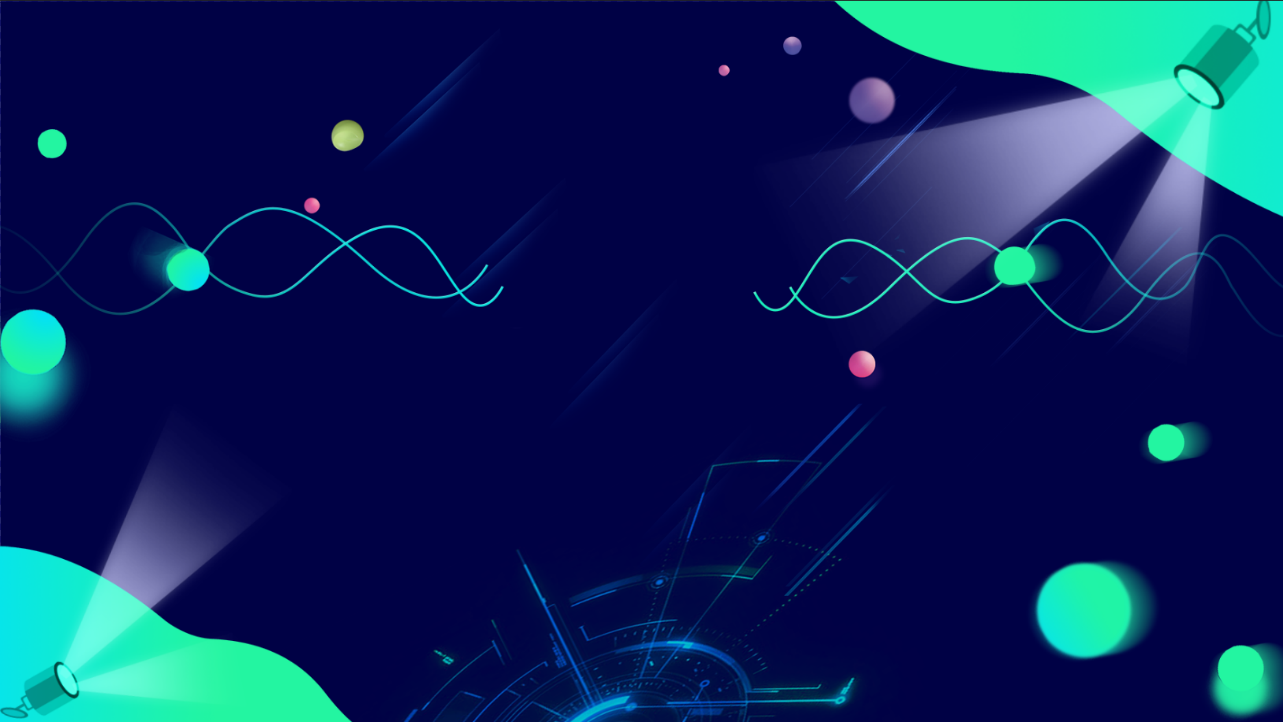 e7d195523061f1c0c2b73831c94a3edc981f60e396d3e182073EE1468018468A7F192AE5E5CD515B6C3125F8AF6E4EE646174E8CF0B46FD19828DCE8CDA3B3A044A74F0E769C5FA8CB87AB6FC303C8BA3785FAC64AF5424750B03A6C170E37CD29C3105AF6A8C97D48BE2EF3D7B519F66C5848BDE0A2F48FF71C5FFB6906580FB5CE59CD9ACA8A6395E8B1C600AB468E
Part two
市场趋势
The quick, brown fox jumps over a lazy dog. DJs flock by when MTV ax quiz prog
What The Boss Saying
e7d195523061f1c0c2b73831c94a3edc981f60e396d3e182073EE1468018468A7F192AE5E5CD515B6C3125F8AF6E4EE646174E8CF0B46FD19828DCE8CDA3B3A044A74F0E769C5FA8CB87AB6FC303C8BA3785FAC64AF5424750B03A6C170E37CD29C3105AF6A8C97D48BE2EF3D7B519F66C5848BDE0A2F48FF71C5FFB6906580FB5CE59CD9ACA8A6395E8B1C600AB468E
Don't be scared to be ambitious
The quick, brown fox jumps over a lazy dog. DJs flock by when MTV ax quiz prog. Junk MTV quiz graced by fox whelps. Bawds jog, flick quartz,
Creative Product
e7d195523061f1c0c2b73831c94a3edc981f60e396d3e182073EE1468018468A7F192AE5E5CD515B6C3125F8AF6E4EE646174E8CF0B46FD19828DCE8CDA3B3A044A74F0E769C5FA8CB87AB6FC303C8BA3785FAC64AF5424750B03A6C170E37CD29C3105AF6A8C97D48BE2EF3D7B519F66C5848BDE0A2F48FF71C5FFB6906580FB5CE59CD9ACA8A6395E8B1C600AB468E
Sneakers
$ 674,0
Your text goes here
The quick, brown fox jumps over a lazy dog.
The quick, brown fox jumps over a lazy dog. DJs flock by when MTV ax quiz prog. Junk MTV quiz graced by fox whelps. Bawds jog, flick quartz,
e7d195523061f1c0c2b73831c94a3edc981f60e396d3e182073EE1468018468A7F192AE5E5CD515B6C3125F8AF6E4EE646174E8CF0B46FD19828DCE8CDA3B3A044A74F0E769C5FA8CB87AB6FC303C8BA3785FAC64AF5424750B03A6C170E37CD29C3105AF6A8C97D48BE2EF3D7B519F66C5848BDE0A2F48FF71C5FFB6906580FB5CE59CD9ACA8A6395E8B1C600AB468E
Creative Screenshot
Your text goes here
The quick, brown fox jumps over a lazy dog. DJs flock by when MTV ax quiz prog. Junk MTV quiz graced by fox whelps. Bawds jog, flick quartz,
About Overview
e7d195523061f1c0c2b73831c94a3edc981f60e396d3e182073EE1468018468A7F192AE5E5CD515B6C3125F8AF6E4EE646174E8CF0B46FD19828DCE8CDA3B3A044A74F0E769C5FA8CB87AB6FC303C8BA3785FAC64AF5424750B03A6C170E37CD29C3105AF6A8C97D48BE2EF3D7B519F66C5848BDE0A2F48FF71C5FFB6906580FB5CE59CD9ACA8A6395E8B1C600AB468E
The quick, brown fox jumps over a lazy dog. DJs flock by when MTV ax quiz prog. Junk MTV quiz graced by fox whelps. Bawds jog, flick quartz,
Project 01
Project 02
Project 03
The quick, brown fox jumps over a lazy dog.
The quick, brown fox jumps over a lazy dog.
The quick, brown fox jumps over a lazy dog.
e7d195523061f1c0c2b73831c94a3edc981f60e396d3e182073EE1468018468A7F192AE5E5CD515B6C3125F8AF6E4EE646174E8CF0B46FD19828DCE8CDA3B3A044A74F0E769C5FA8CB87AB6FC303C8BA3785FAC64AF5424750B03A6C170E37CD29C3105AF6A8C97D48BE2EF3D7B519F66C5848BDE0A2F48FF71C5FFB6906580FB5CE59CD9ACA8A6395E8B1C600AB468E
Four point
Your text goes here
The quick, brown fox jumps over a lazy dog. DJs flock by when MTV ax quiz prog. Junk MTV quiz graced by fox whelps. Bawds jog, flick quartz,
Title here
Title here
Title here
Title here
The quick, brown fox jumps over a lazy dog.
The quick, brown fox jumps over a lazy dog.
The quick, brown fox jumps over a lazy dog.
The quick, brown fox jumps over a lazy dog.
Pricing Plan
e7d195523061f1c0c2b73831c94a3edc981f60e396d3e182073EE1468018468A7F192AE5E5CD515B6C3125F8AF6E4EE646174E8CF0B46FD19828DCE8CDA3B3A044A74F0E769C5FA8CB87AB6FC303C8BA3785FAC64AF5424750B03A6C170E37CD29C3105AF6A8C97D48BE2EF3D7B519F66C5848BDE0A2F48FF71C5FFB6906580FB5CE59CD9ACA8A6395E8B1C600AB468E
The quick, brown fox jumps over a lazy dog. DJs flock by when MTV ax quiz prog. Junk MTV quiz graced by fox whelps. Bawds jog, flick quartz,
HITS
Small
4.00$
Medium
6.00$
Large
9.00$
ALL RIGHTS
The quick, brown fox jumps over a lazy dog. DJs flock by when MTV ax quiz prog.
The quick, brown fox jumps over a lazy dog. DJs flock by when MTV ax quiz prog.
The quick, brown fox jumps over a lazy dog. DJs flock by when MTV ax quiz prog.
Buy
Buy
Buy
e7d195523061f1c0c2b73831c94a3edc981f60e396d3e182073EE1468018468A7F192AE5E5CD515B6C3125F8AF6E4EE646174E8CF0B46FD19828DCE8CDA3B3A044A74F0E769C5FA8CB87AB6FC303C8BA3785FAC64AF5424750B03A6C170E37CD29C3105AF6A8C97D48BE2EF3D7B519F66C5848BDE0A2F48FF71C5FFB6906580FB5CE59CD9ACA8A6395E8B1C600AB468E
Typesetting industry
The quick, brown fox jumps over a lazy dog.
The quick, brown fox jumps over a lazy dog.
Your text goes here
The quick, brown fox jumps over a lazy dog. DJs flock by when MTV ax quiz prog
The quick, brown fox jumps over a lazy dog.
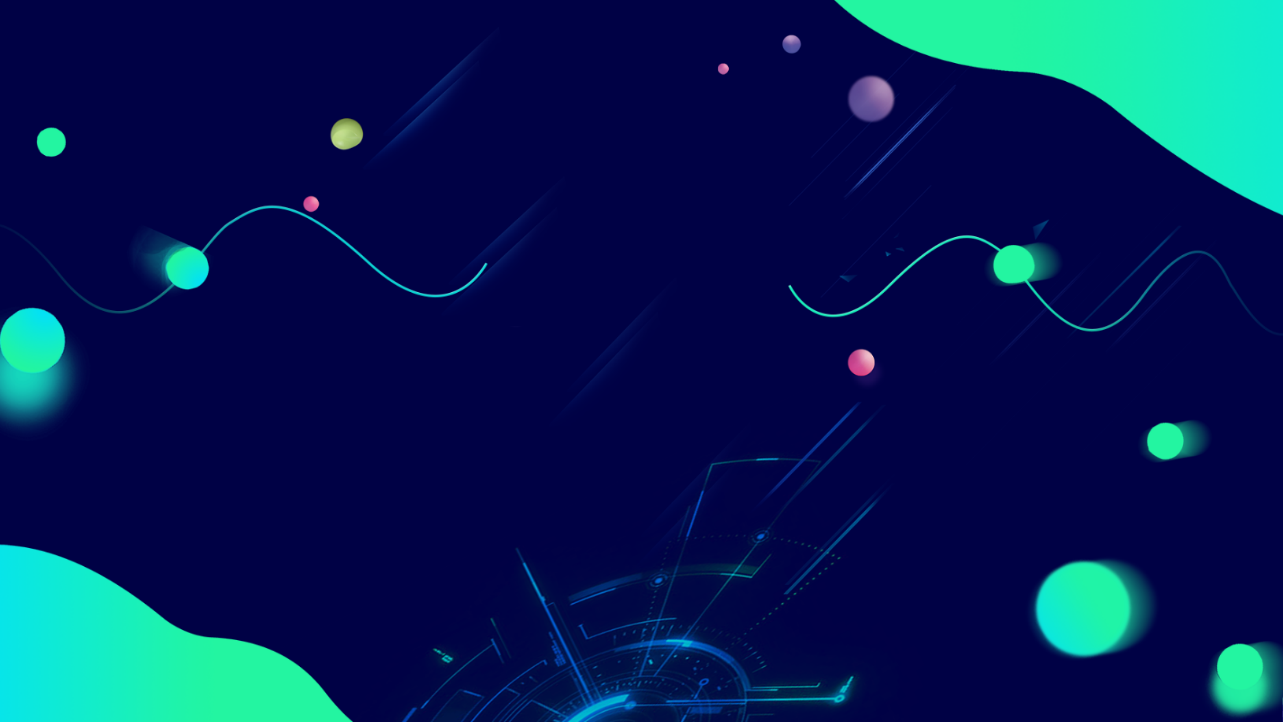 e7d195523061f1c0c2b73831c94a3edc981f60e396d3e182073EE1468018468A7F192AE5E5CD515B6C3125F8AF6E4EE646174E8CF0B46FD19828DCE8CDA3B3A044A74F0E769C5FA8CB87AB6FC303C8BA3785FAC64AF5424750B03A6C170E37CD29C3105AF6A8C97D48BE2EF3D7B519F66C5848BDE0A2F48FF71C5FFB6906580FB5CE59CD9ACA8A6395E8B1C600AB468E
Part three
业务发展
The quick, brown fox jumps over a lazy dog. DJs flock by when MTV ax quiz prog
The Four
Your text goes here
e7d195523061f1c0c2b73831c94a3edc981f60e396d3e182073EE1468018468A7F192AE5E5CD515B6C3125F8AF6E4EE646174E8CF0B46FD19828DCE8CDA3B3A044A74F0E769C5FA8CB87AB6FC303C8BA3785FAC64AF5424750B03A6C170E37CD29C3105AF6A8C97D48BE2EF3D7B519F66C5848BDE0A2F48FF71C5FFB6906580FB5CE59CD9ACA8A6395E8B1C600AB468E
The quick, brown fox jumps over a lazy dog. DJs flock by when MTV ax quiz prog
Project 01
Project 02
Project 03
Project 04
The quick, brown fox jumps over a lazy dog.
The quick, brown fox jumps over a lazy dog.
The quick, brown fox jumps over a lazy dog.
The quick, brown fox jumps over a lazy dog.
INITIATIVE
Creative slide
e7d195523061f1c0c2b73831c94a3edc981f60e396d3e182073EE1468018468A7F192AE5E5CD515B6C3125F8AF6E4EE646174E8CF0B46FD19828DCE8CDA3B3A044A74F0E769C5FA8CB87AB6FC303C8BA3785FAC64AF5424750B03A6C170E37CD29C3105AF6A8C97D48BE2EF3D7B519F66C5848BDE0A2F48FF71C5FFB6906580FB5CE59CD9ACA8A6395E8B1C600AB468E
The quick, brown fox jumps over a lazy dog. DJs flock by when MTV ax
Chart Creative
Your text goes here
The quick, brown fox jumps over a lazy dog. DJs flock by when MTV ax quiz prog. Junk MTV quiz graced by fox whelps. Bawds jog, flick quartz, vex nymphs. Waltz, bad nymph, for quick jigs vex!
The Stats
Behind the value
e7d195523061f1c0c2b73831c94a3edc981f60e396d3e182073EE1468018468A7F192AE5E5CD515B6C3125F8AF6E4EE646174E8CF0B46FD19828DCE8CDA3B3A044A74F0E769C5FA8CB87AB6FC303C8BA3785FAC64AF5424750B03A6C170E37CD29C3105AF6A8C97D48BE2EF3D7B519F66C5848BDE0A2F48FF71C5FFB6906580FB5CE59CD9ACA8A6395E8B1C600AB468E
$420,00
Your text goes here
The quick brown
The quick, brown fox jumps over a lazy dog. DJs flock by when MTV ax quiz prog. Junk MTV quiz graced by fox whelps. Bawds jog, flick quartz, vex nymphs. Waltz, bad nymph, for quick jigs vex!
2030 - ALL RIGHTS
The quick, brown fox jumps over a lazy dog
The quick, brown fox jumps over a lazy dog
The quick, brown fox jumps over a lazy dog
About the statistic
e7d195523061f1c0c2b73831c94a3edc981f60e396d3e182073EE1468018468A7F192AE5E5CD515B6C3125F8AF6E4EE646174E8CF0B46FD19828DCE8CDA3B3A044A74F0E769C5FA8CB87AB6FC303C8BA3785FAC64AF5424750B03A6C170E37CD29C3105AF6A8C97D48BE2EF3D7B519F66C5848BDE0A2F48FF71C5FFB6906580FB5CE59CD9ACA8A6395E8B1C600AB468E
stats
Current values
Your text goes here
The quick, brown fox jumps over a lazy dog. DJs flock by when MTV ax quiz prog. Junk MTV quiz graced by fox whelps. Bawds jog, flick quartz, vex nymphs. Waltz, bad nymph, for quick jigs vex!
$450,00
The quick, brown fox jumps over a lazy dog.
Chart Detail
2030
The details
e7d195523061f1c0c2b73831c94a3edc981f60e396d3e182073EE1468018468A7F192AE5E5CD515B6C3125F8AF6E4EE646174E8CF0B46FD19828DCE8CDA3B3A044A74F0E769C5FA8CB87AB6FC303C8BA3785FAC64AF5424750B03A6C170E37CD29C3105AF6A8C97D48BE2EF3D7B519F66C5848BDE0A2F48FF71C5FFB6906580FB5CE59CD9ACA8A6395E8B1C600AB468E
Februari
Your text goes here
The quick, brown fox jumps over a lazy dog. DJs flock by when MTV ax quiz prog. Junk MTV quiz graced by fox whelps. Bawds jog, flick quartz,
234K
The quick, brown fox jumps over a lazy dog. DJs flock by when MTV ax quiz prog.
The quick, brown fox jumps over a lazy dog. DJs flock by when MTV ax quiz prog.
Mobile screen mock-up
e7d195523061f1c0c2b73831c94a3edc981f60e396d3e182073EE1468018468A7F192AE5E5CD515B6C3125F8AF6E4EE646174E8CF0B46FD19828DCE8CDA3B3A044A74F0E769C5FA8CB87AB6FC303C8BA3785FAC64AF5424750B03A6C170E37CD29C3105AF6A8C97D48BE2EF3D7B519F66C5848BDE0A2F48FF71C5FFB6906580FB5CE59CD9ACA8A6395E8B1C600AB468E
Your text goes here
The quick, brown fox jumps over a lazy dog. DJs flock by when MTV ax quiz prog. Junk MTV quiz graced by fox whelps. Bawds jog, flick quartz,
$200,00
The quick, brown fox jumps over a lazy dog.
Laptop screen mock-up
e7d195523061f1c0c2b73831c94a3edc981f60e396d3e182073EE1468018468A7F192AE5E5CD515B6C3125F8AF6E4EE646174E8CF0B46FD19828DCE8CDA3B3A044A74F0E769C5FA8CB87AB6FC303C8BA3785FAC64AF5424750B03A6C170E37CD29C3105AF6A8C97D48BE2EF3D7B519F66C5848BDE0A2F48FF71C5FFB6906580FB5CE59CD9ACA8A6395E8B1C600AB468E
Your text goes here
60%
The quick, brown fox jumps over a lazy dog. DJs flock by when MTV ax quiz prog. Junk MTV quiz graced by fox whelps. Bawds jog, flick quartz,
Title Project
Laptop screen mock-up
e7d195523061f1c0c2b73831c94a3edc981f60e396d3e182073EE1468018468A7F192AE5E5CD515B6C3125F8AF6E4EE646174E8CF0B46FD19828DCE8CDA3B3A044A74F0E769C5FA8CB87AB6FC303C8BA3785FAC64AF5424750B03A6C170E37CD29C3105AF6A8C97D48BE2EF3D7B519F66C5848BDE0A2F48FF71C5FFB6906580FB5CE59CD9ACA8A6395E8B1C600AB468E
Your text goes here
40%
The quick, brown fox jumps over a lazy dog. DJs flock by when MTV ax quiz prog. Junk MTV quiz graced by fox whelps. Bawds jog, flick quartz,
The quick, brown fox jumps over a lazy dog. DJs flock by when MTV ax quiz prog.
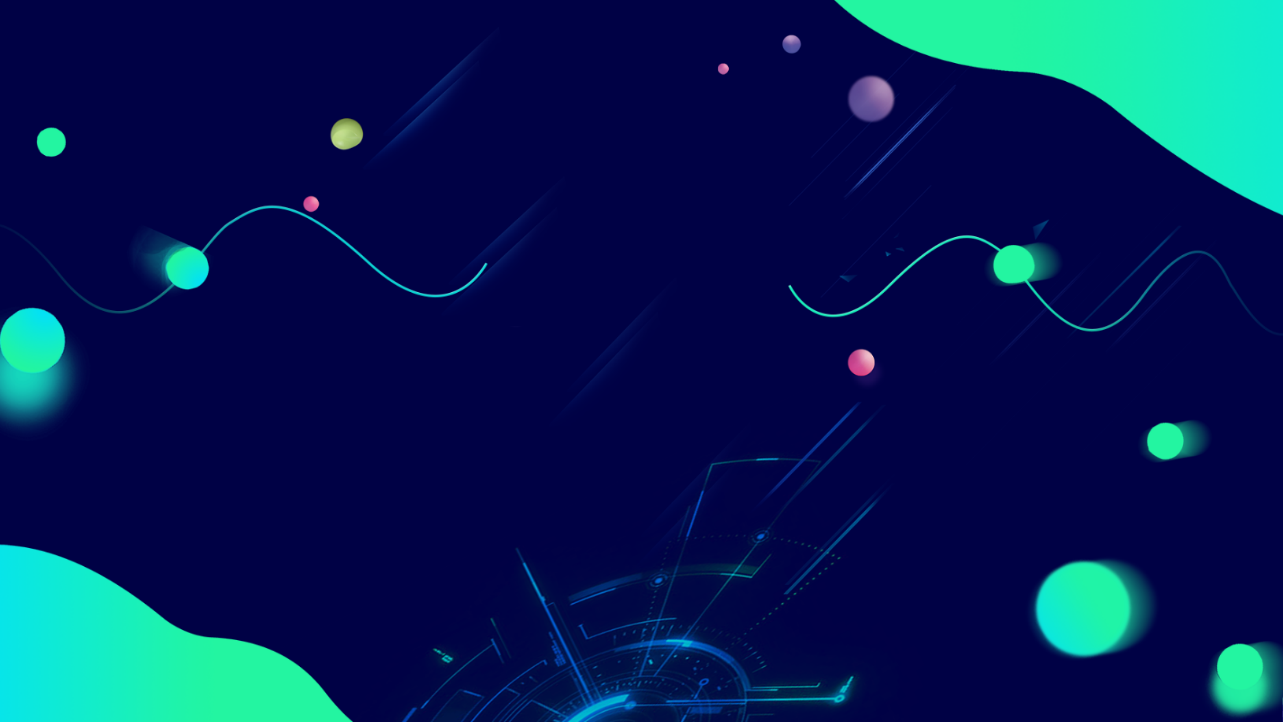 e7d195523061f1c0c2b73831c94a3edc981f60e396d3e182073EE1468018468A7F192AE5E5CD515B6C3125F8AF6E4EE646174E8CF0B46FD19828DCE8CDA3B3A044A74F0E769C5FA8CB87AB6FC303C8BA3785FAC64AF5424750B03A6C170E37CD29C3105AF6A8C97D48BE2EF3D7B519F66C5848BDE0A2F48FF71C5FFB6906580FB5CE59CD9ACA8A6395E8B1C600AB468E
Thanks
感谢观看
全球政策
业务发展
市场趋势